Alternating Infographic Process – Slide Template
Lorem Ipsum
Lorem Ipsum
Lorem Ipsum
02
04
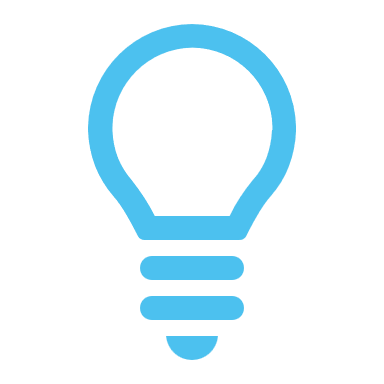 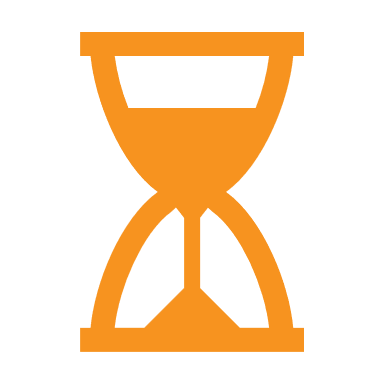 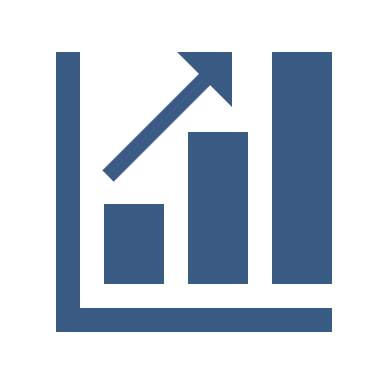 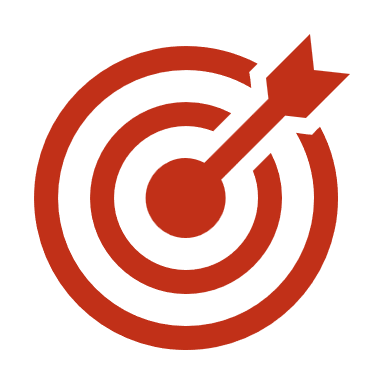 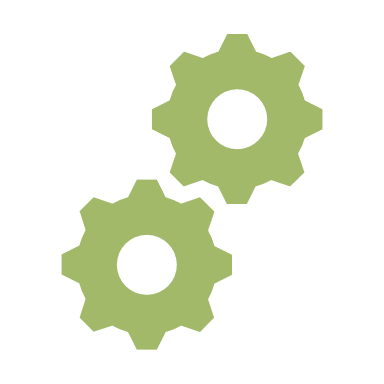 01
03
05
Lorem Ipsum
Lorem Ipsum
[Speaker Notes: © Copyright PresentationGO.com – The free PowerPoint and Google Slides template library]
Alternating Infographic Process – Slide Template
Lorem Ipsum
Lorem Ipsum
Lorem Ipsum
02
04
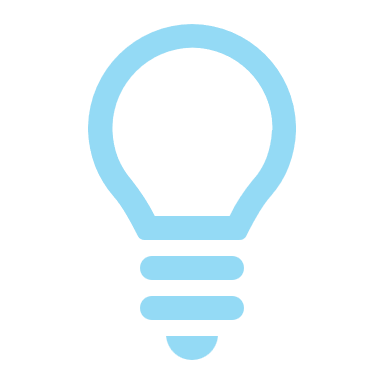 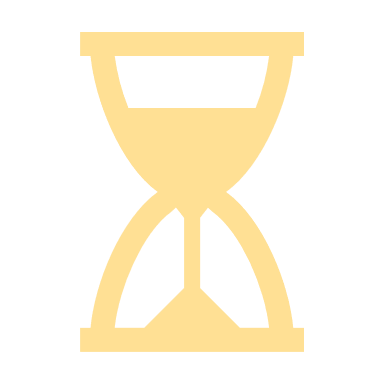 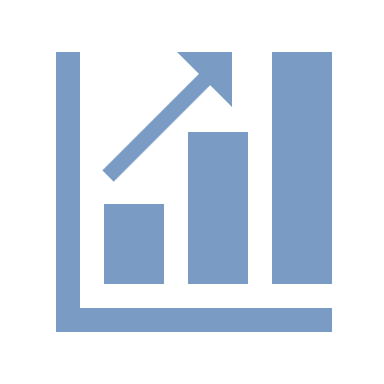 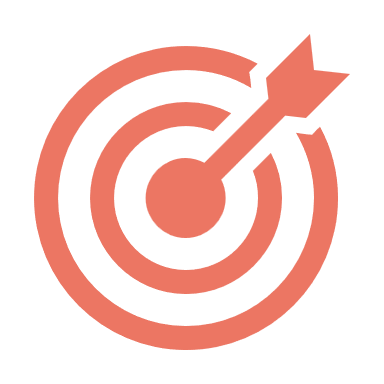 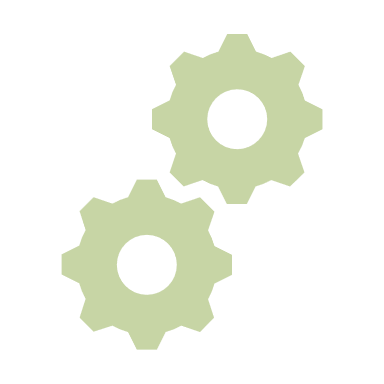 01
03
05
Lorem Ipsum
Lorem Ipsum
[Speaker Notes: © Copyright PresentationGO.com – The free PowerPoint and Google Slides template library]
[Speaker Notes: © Copyright PresentationGO.com – The free PowerPoint and Google Slides template library]